Tao jogszabályok és változások
2019. szeptember 19.
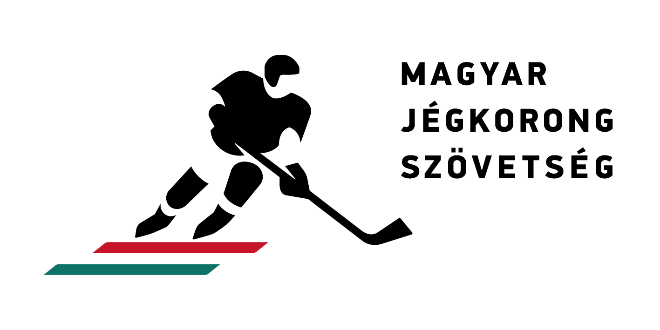 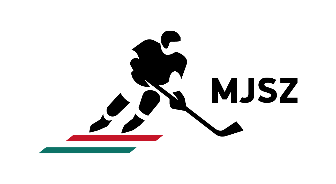 Sportolók jogviszonya
Elektronikus rendszerben igazolni kell 2019. december 31-ig
Elmaradás esetén bajnokságból kizárás!
GDPR nyilatkozat
Új szerződésekben GDPR záradék
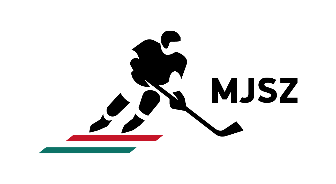 Keretösszeg
2019-2020-as támogatási időszaktól
2019. január 1-jén folyamatban lévő ügyekben is!
Döntéshozatal a sportági keretösszegre tekintettel
Értékelési elvek meghatározása MJSZ által
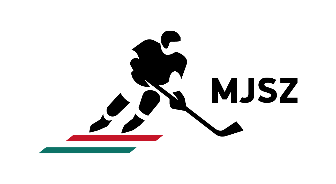 Ellenőrzési hatáskörök
Amatőr
300 felett: EMMI – ellenőrzés, lezárás, jelzálog bejegyzés, behajtás
300 alatt: MJSZ – ellenőrizés, lezárás, jelzálog bejegyzést, behajtás
Hivatásos
300 felett: EMMI – ellenőrzés, lezárás, jelzálog bejegyzés, behajtás
300 alatt: MJSZ – ellenőrizés, EMMI – lezárás, jelzálogjog bejegyzés, behajtás
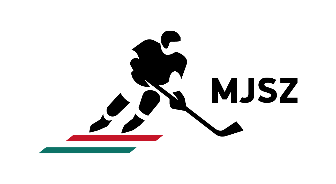 Közvetítők I.
2019–2020-as támogatási időszaktól
Közvetítő eljárását igénybe venni, közvetítői tevékenység ellenértékét elszámolni nem lehet! 
A közvetítő: 
természetes, vagy jogi személy
pénzbeli ellenszolgáltatás anyagi előny megszerzése érdekében 
támogatás igénybevételére jogosult szervezet és a támogató közötti, 
támogatási szándéknyilatkozat megkötését segíti elő, közreműködik.
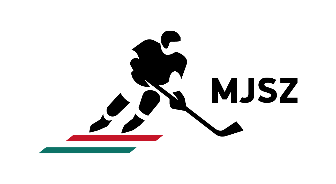 Közvetítők II.
Közreműködő tevékenysége sem irányulhat a támogatók felkutatására, közvetítésére! 

Megállapítása esetén az ellenőrző szervezet 
a támogató és a közvetítő tekintetében kezdeményezheti a NAV-nál tételes adóellenőrzés lefolytatását, továbbá a támogatót kizárja, 
a támogatott szervezetet pedig kizárhatja a TAO-ból
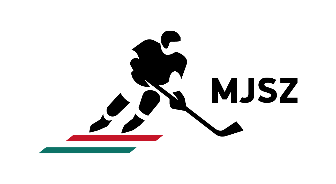 Kiegészítő sportfejlesztési támogatás elszámolása
Első alkalommal a 2019–2020-as támogatási időszaktól
Végső felhasználója a Rendeletben foglaltak szerint köteles elszámolni. 
Amennyiben a végső felhasználó nem támogatott szervezet, akkor a kiegészítő sportfejlesztési támogatással az állami sport célú támogatások felhasználásáról és elosztásáról szóló 474/2016. (XII. 27.) Korm. rendelet szerint kell elszámolnia.
Eljárás menete folyamatban!
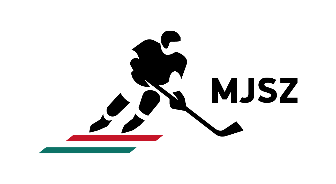 Üzemeltetés
Sportcélú ingatlan üzemeltetése új jogcím a 2020-2021-as támogatási időszaktól 
Saját tulajdonban lévő, vagy a tulajdonos által kizárólagos használatba adott sportcélú ingatlanok
Támogatási intenzitás 80%, de legfeljebb sportcélú ingatlanonként és támogatási időszakonként 600 millió forint*
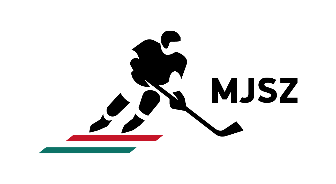 Támogatási összeg növelése
Egy alkalommal, kérelemre
Kizárólag a beruházással, felújítással összefüggő támogatás összegének növelésére
	A) műszaki vagy szakmai módosítás szükséges, és kedvezőbb 	megoldást eredményez, vagy
	B) a jóváhagyásakor ismert piaci árak megnövekedése miatt 
Költségnövekmény 15% alatt: a támogatott szervezetnek kell alátámasztania, indokolt esetben elrendelhető az igazságügyi szakértő 
Költségnövekmény 15% vagy felette: igazságügyi szakértő kötelező! 
Az igazságügyi szakértő kirendeléséről MJSZ gondoskodik a sportszervezet költségén 
Beleszámít a keretösszegbe
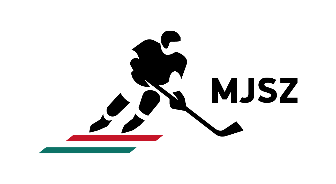 Beruházás 100%-os intenzitással
300 millió forint értéket meghaladó, sportcélú ingatlanra 
Amatőr sportszervezet és alapítvány 
	A) beruházás, felújítás érdemben megkezdődött, vagy
	B) érdemben nem kezdődött meg, de még lehetősége van 	meghosszabbítani a sportfejlesztési programját legalább 2 	évvel. 
A folyamatban lévő, jóváhagyott sportfejlesztési programokkal összefüggésben is alkalmazandó.
Eljárás menete még folyamatban
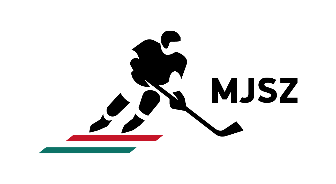 Feltöltési kötelezettség és adóelőleg
2019-ben még választható a dec. 20-i adóelőleg feltöltés, 2020-tól megszűnik
A támogató az egyes havi, illetve negyedéves társasági adóelőleg-kötelezettsége vonatkozásában tett rendelkezése során, adóelőleg-kötelezettsége 80 százalékát ajánlhatja fel a látvány-csapatsport támogatásra, 2020. január 1. napjától hatályos
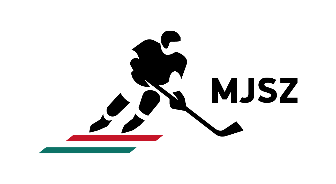 Egyebek
A jóváhagyást végző szervezet jogosult a sportfejlesztési program elbírálására irányuló eljárását felfüggeszteni. 
A szakszövetség javaslata alapján a sportpolitikáért felelős miniszter határozza meg a látvány-csapatsportok benchmark-rendszer követelményeit. 
A sporttevékenységgel összefüggésben személyes adatok kezelésére a látvány-csapatsport támogatás alapján is sor kerülhet.
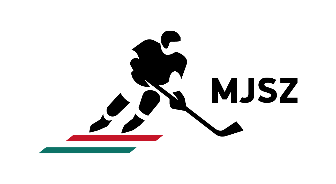 Köszönjük a figyelmet!